Pyramus und Thisbe
Tragische Liebesgeschichte
Vocabula repetamus!
Vokabelwiederholung
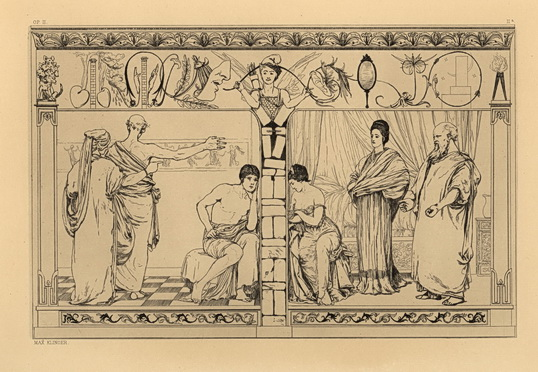 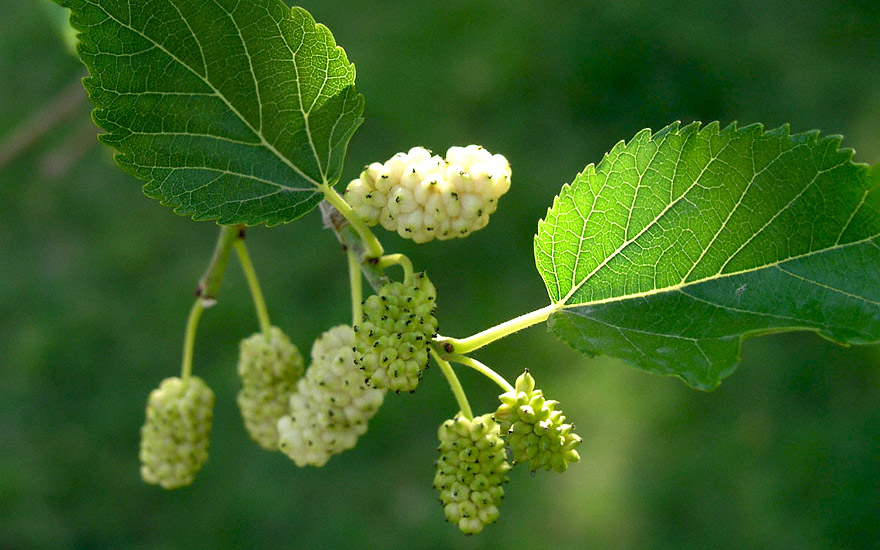 dumque fugit, tergo velamina lapsa reliquit.
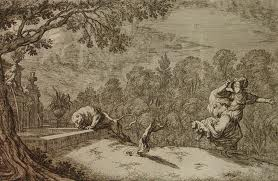 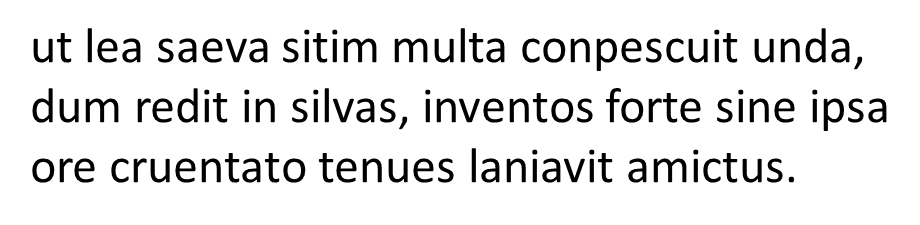 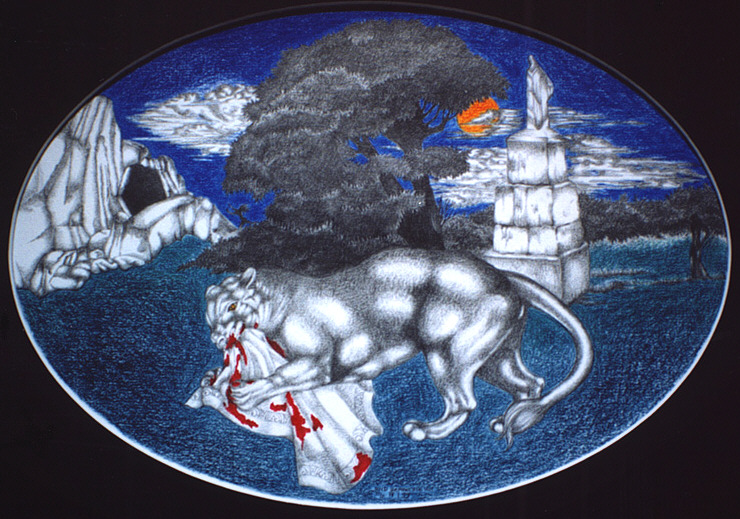 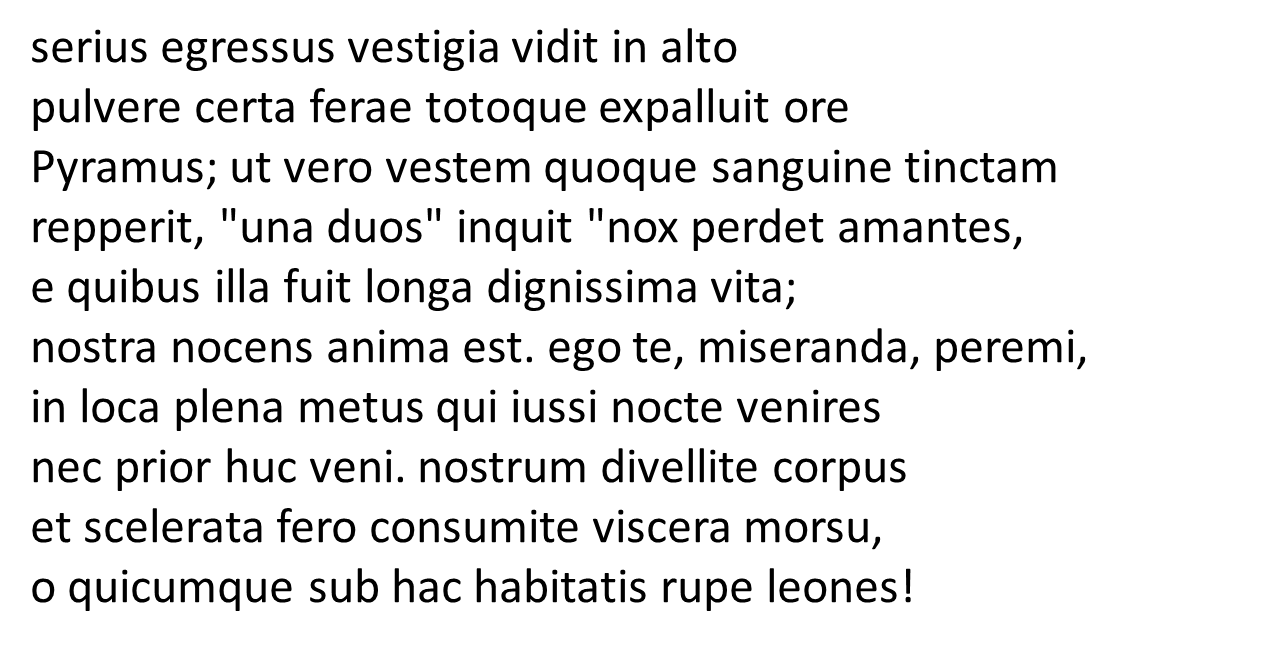